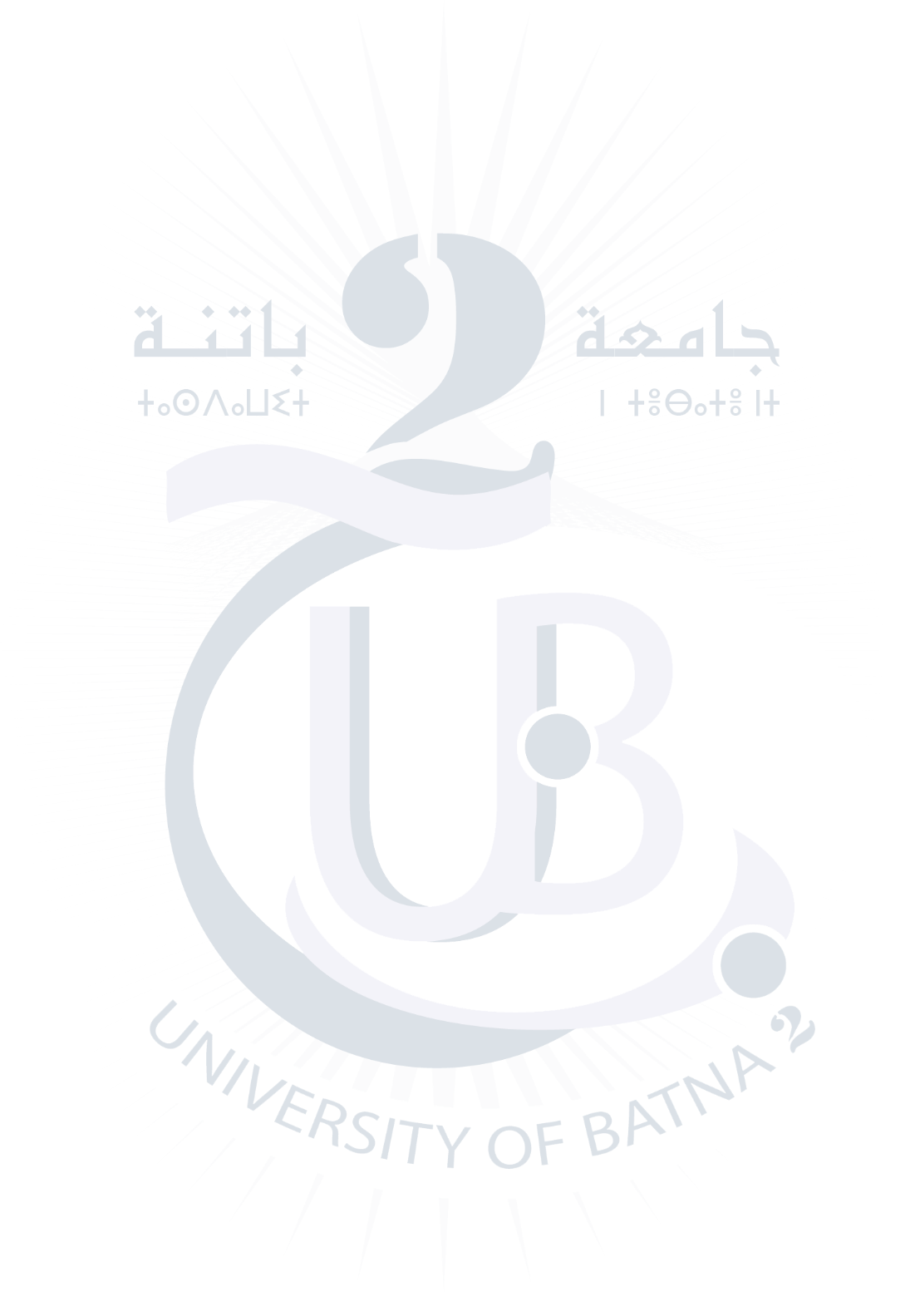 Cours
Interface Homme Machine
Pour les étudiant Licence 3 - ISIL
Chapitre 1: Introduction à l’IHM
Outline
Introduction aux IHM
Objectif des IHM
Définition des IHM
Prise en compte de l’utilisateur
Evolution des IHM
Pourquoi s’intéresser aux IHM
Difficultés des IHM
Outline
Introduction aux IHM
Objectif des IHM
Définition des IHM
Prise en compte de l’utilisateur
Evolution des IHM
Pourquoi s’intéresser aux IHM
Difficultés des IHM
Introduction aux IHM
IHM 
Interface Homme – Machine 
Interactions Homme – Machine 

Mais aussi 
Communication Homme – Machine 
Dialogue Homme – Machine
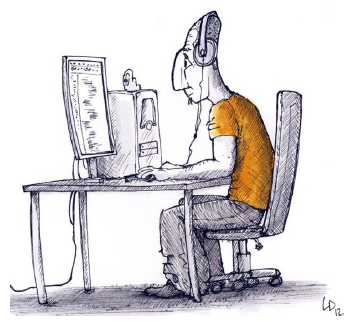 Objectif des IHM
Comment choisir entre deux ou plusieurs systèmes qui ont le même  fonctionnement?
Objectif des IHM
Objectif des IHM
Comment choisir entre deux ou plusieurs systèmes qui ont le même  fonctionnement?
Réponse:
Nous devons choisir
Le système le plus facile à utiliser, à installer, à  manipuler, à porter, etc.
Le système Le moins fatiguant
Même ci c’est cher?
Objectif des IHM
Un système ou une machine se manipule par un humain via son interface
Une interface: Matériel ou logiciel
Une interface logiciel est : textuelle ou graphique

Nous nous intéressons dans ce cours aux interfaces  homme- machine, logiciel, graphique
IHM - définitions
Interface homme - machine 
ensemble des dispositifs matériels et logiciels permettant à un utilisateur d’interagir avec un système interactif
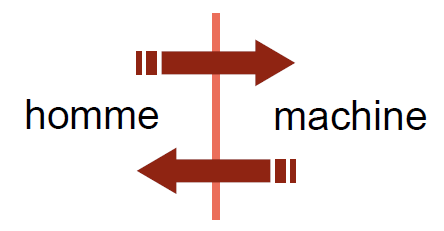 IHM - définitions
Interaction homme - machine 
La conception, la mise en œuvre et a l’évaluation de systèmes informatiques interactifs destinés à des utilisateurs humains ainsi qu’a l’étude des principaux phénomènes qui les entourent 
Un système interactif est un système dont le fonctionnement dépend d’informations fournies par un environnement externe qu’il ne contrôle pas
Les systèmes interactifs sont également appelés ouverts, par opposition aux systèmes fermés - ou autonomes - dont le fonctionnement peut être entièrement décrit par des algorithmes
Interface ≠ Interaction
IHM - définitions
Un système?
Système = ensemble d’éléments en interaction
B
Environnement
C
A
IHM - définitions
Un système?
Système interactif
B
Environnement
C
Interaction
A
IHM - définitions
Un système?
Système fermé
B
Environnement
C
Interaction
A
IHM - définitions
Un système interactif
Système interactif
I  N  T  E  R  F  A  C  E
B
Environnement
C
Interaction
A
IHM - définitions
Le système interactif est divisé en deux parties:
partie Interface et partie fonctionnelle

C’est la partie interface qui assure l’échange entre  l’environnement et la partie fonctionnelle du système  interactif

Si le système interactif est une machine et l’environnement contient un humain qui fait  l’interaction  alors on parle d’une interaction homme machine.
IHM - définitions
IHM - définitions
Interaction Homme - Machine I-HM : est l’échange  entre l’homme et la machine

C’est l’interface Homme Machine IHM qui assure  cette interaction
I  H  M
Machine  (Système interactif)
I-HM
IHM - définitions
Définition
Interface Homme - Machine	IHM: c’est l’ensemble des dispositifs matériels et logiciels  permettant à un utilisateur d’interagir avec une  machine (système interactif)
I  H  M
Machine  (Système interactif)
I-HM
Prise en compte de l’utilisateur
Approche techno-centrée 
centrée sur la machine et ses possibilités 
l’utilisateur doit s’adapter à la machine 






Approche anthropo-centrée 
centrée sur l’homme et ses besoins 
la machine doit s’adapter à l’utilisateur
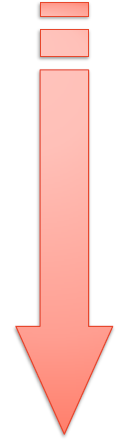 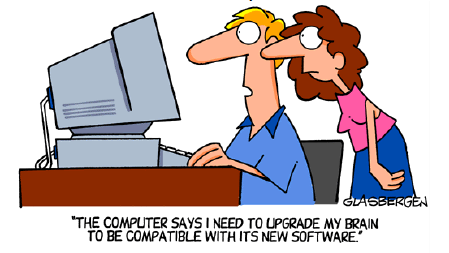 Adapter l’IHM (1)
Caractéristiques de l’utilisateur 
différences physiques 
âge 
handicap 
connaissances et expériences 
dans le domaine de la tâche (novice, expert, professionnel) 
en informatique, sur le système (usage occasionnel, quotidien) 
caractéristiques psychologiques 
visuel/auditif, logique/intuitif, analytique/synthétique… 
caractéristiques socio-culturelles 
sens d'écriture 
format des dates 
signification des icônes, des couleurs
Adapter l’IHM (2)
Contexte 
grand public (proposer une prise en main immédiate) 
loisirs (rendre le produit attrayant) 
industrie (augmenter la productivité) 
systèmes critiques (assurer un risque zéro) 
Caractéristiques de la tâche 
répétitive, régulière, occasionnelle, sensible aux modifications de l'environnement, contrainte par le temps, risquée... 
Contraintes techniques 
plate-forme 
taille mémoire 
écran, capteurs, effecteurs 
réutilisation de code ancien
IHM, domaine pluridisciplinaire
Informatique 
programmation 
IA 
synthèse et reconnaissance de parole, langue naturelle 
image 
système... 
Psychologie cognitive 
Ergonomie cognitive, ergonomie des logiciels 
Sciences de l’éducation, didactique 
Anthropologie, sociologie, philosophie, linguistique… 
Communication, graphisme, audiovisuel, design
IHM et programmation
La plupart des applications informatiques sont interactives 
L’IHM est souvent un élément clé du logiciel (en + ou -) 
La conception de l'interaction représente plus de 50% du coût de développement 
L’IHM peut représenter 80% du code d’une application 
elle peut être modifiée/reconstruite de multiples fois 
importance de l’indépendance interface / cœur du système
Mise en œuvre de logiciels interactifs
C’est 
difficile, long, coûteux 
nécessite une approche précoce, méthodique, itérative, expérimentale 
Ce n'est pas 
une opération esthétique de l'écran 
une affaire de goût, de bon sens, d’intuition 
Méthode ? 
pas de solution clé en main 
des points de repères théoriques, expérimentaux, des savoir-faire, des questionnements 
des compromis
 Expérience
Outline
Introduction aux IHM
Objectif des IHM
Définition des IHM
Prise en compte de l’utilisateur
Evolution des IHM
Pourquoi s’intéresser aux IHM
Difficultés des IHM
Historique1945-1970 : les prémisses
Dispositifs d’entrée-sortie limités 
perforateurs/lecteurs de cartes 
tableaux de bord (voyants) 
imprimantes 
Langages de commandes
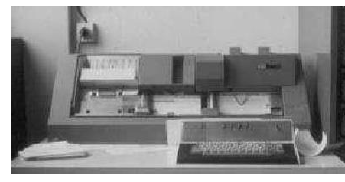 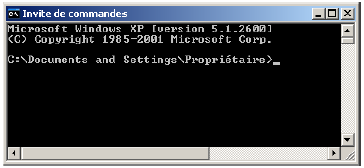 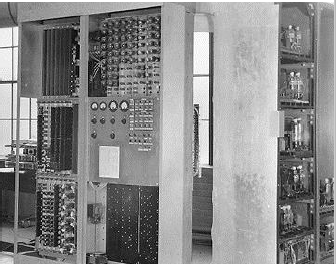 Historique1970s : les ordinateurs « modernes »
« Nouveaux » dispositifs d’entrée-sortie 
1963 : écran graphique et stylo optique 
1968 : première souris 
1980 : applications grand public 
manipulation directe 
restent notre référence
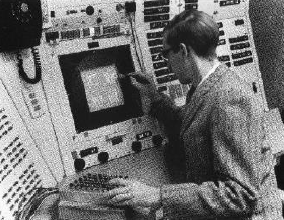 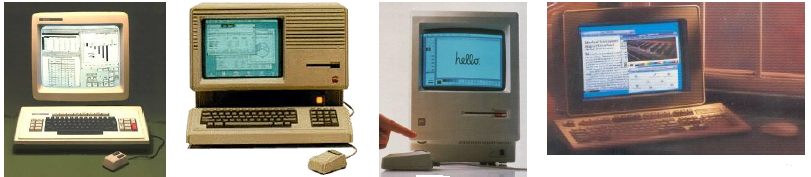 Xerox 8010 Star          Apple Lisa                       Macintosh                   Windows 3,0
       1981                          1982                                 1984                                  1990
Évolution des interfaces
Systèmes plus conviviaux, faciles à comprendre et à utiliser 
Interfaces graphiques 
manipulation directe 
action directe pour les objets représentés à l’écran 
WYSIWYG 
What You See Is What You Get 
ACAI : Affichage Conforme A l'Impression
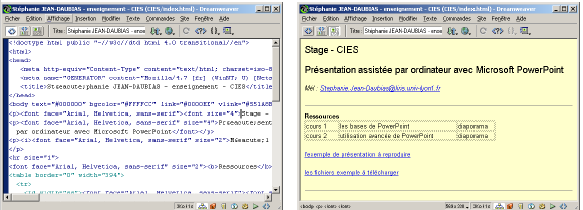 Dispositifs de sortie
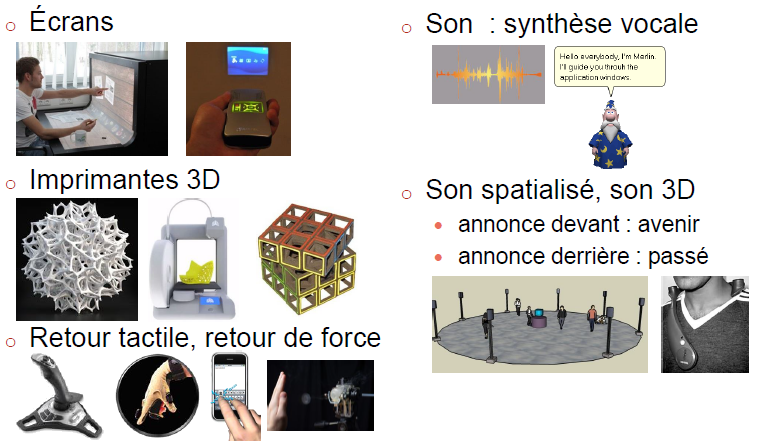 Sortie : visualisation d’information 2D
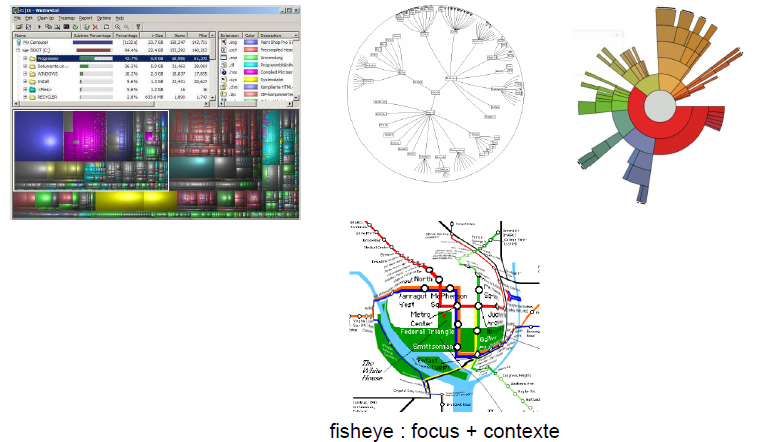 Sortie : visualisation d’information 3D
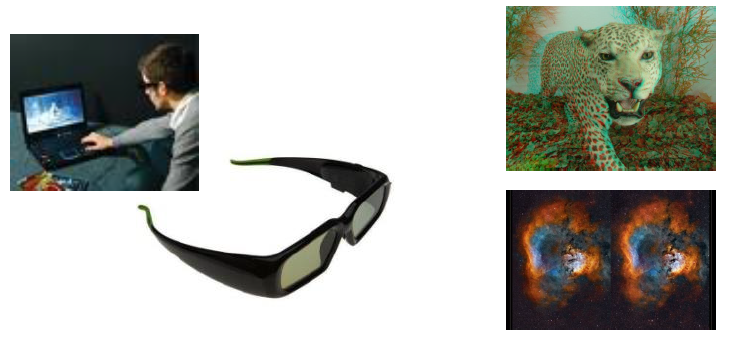 Dispositifs d’entrée (1)
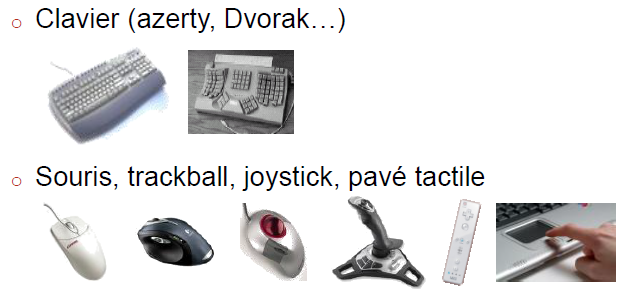 Dispositifs d’entrée (2)
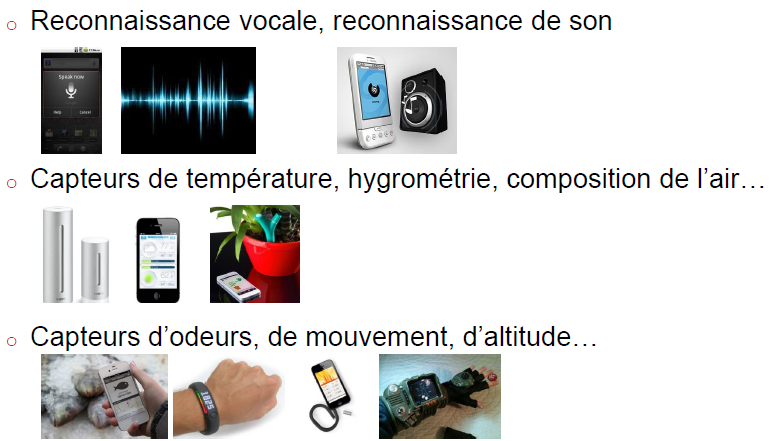 Dispositifs d’entrée visuelle 2D
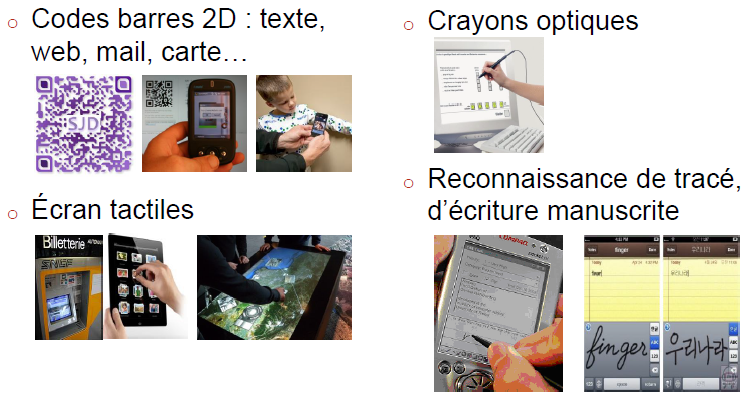 Dispositifs d’entrée visuelle 3D
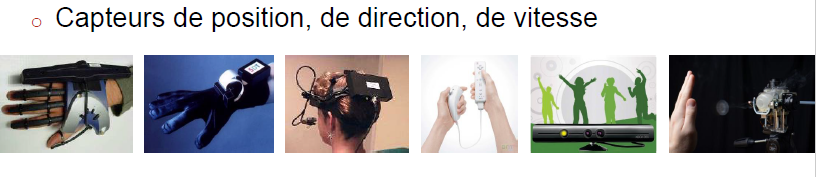 Dispositifs d’entrée - Multimodalité
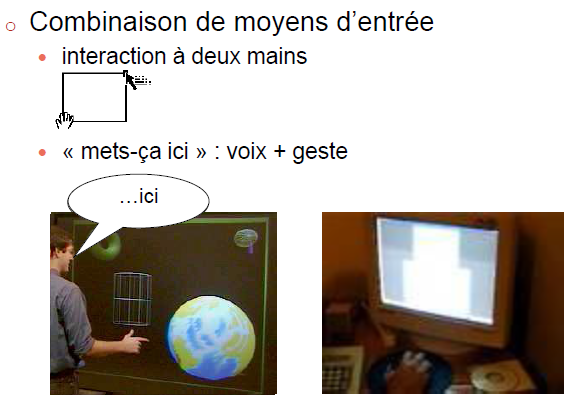 Réalité virtuelle
Simulation informatique d’un environnement dans lequel le sujet a l'impression d'évoluer 
immersion dans un monde 3D 
utilisateur représenté par un avatar
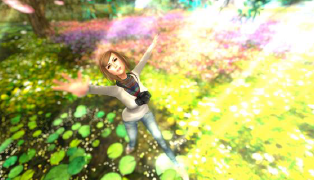 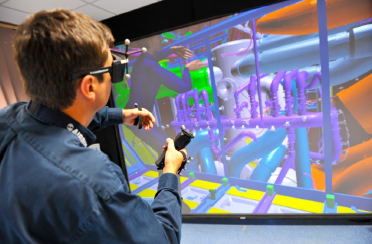 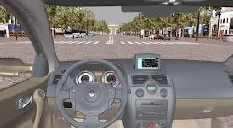 Réalité augmentée, réalité mixte
Superposition de l'image d'un modèle virtuel sur une image de la réalité 
le virtuel est intégré dans le réel 
en temps réel 
sur écran
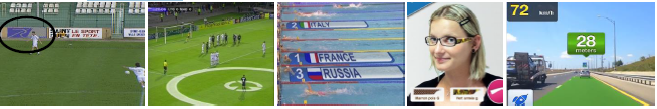 Réalité diminuée
Suppression d’un élément sur une image « réelle » en temps réel
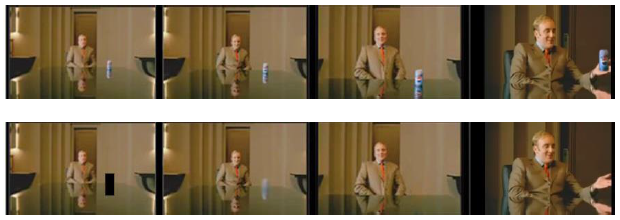 Interfaces tangibles
Association d’objets réels et numériques 
action directement sur les objets 
interaction plus simple et intuitive
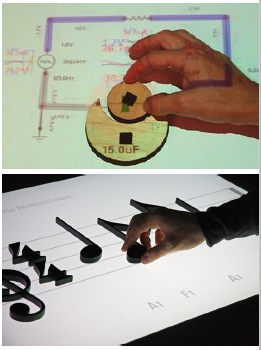 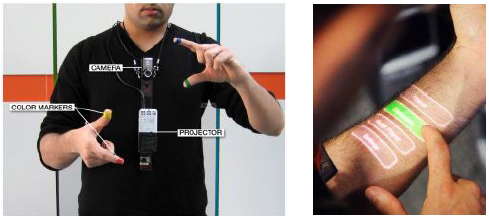 Informatique vestimentaire, «wearable»
Informatique embarquée 
dans les vêtements 
dans les accessoires
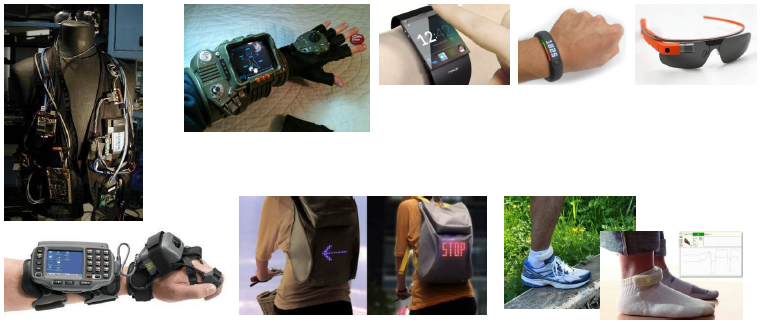 Informatique mobile, nomade
Dispositifs mobiles 
petits, puissants, connectés 



Problème de compatibilité entre les différents dispositifs 
plateforme 
contraintes techniques 
bande passante 
mémoire 
espace de stockage 
taille de l’écran  plasticité des interfaces
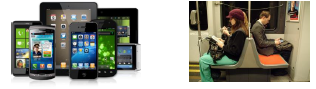 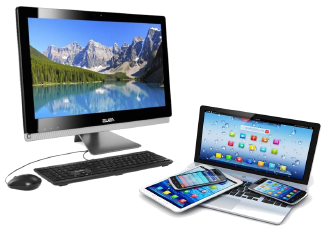 Objets intelligents, web des objets
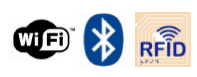 Informatique dans les objets du quotidien 
distance entre informatique et non-informatique
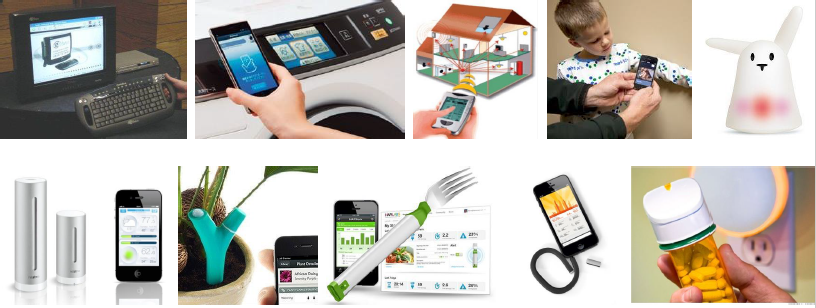 Environnements pervasifs, ubiquitaires
Informatique diffuse 
les objets communicants (ordinateurs, smartphones, objets) 
se reconnaissent 
se localisent 
interagissent entre eux (transfert d’information, synchronisation des données) 
sans action de l'utilisateur 
à tout moment
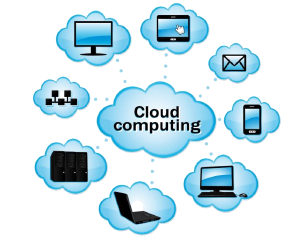 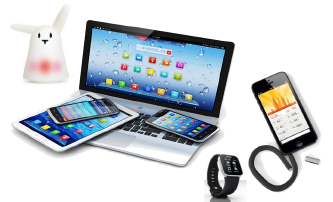 Collecticiel
Système interactif collaboratif 
ensemble sur un même lieu 
table, tableau 
à distance 
éditeurs partagés 
intégrant des moyens de communication
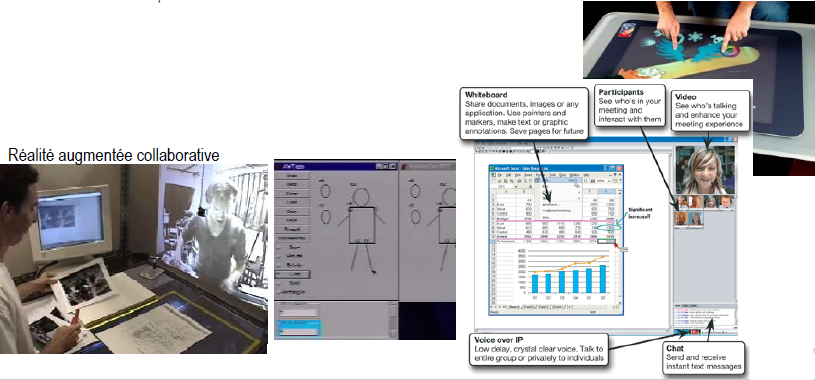 Retour à la réalité…
Écran, clavier, souris…
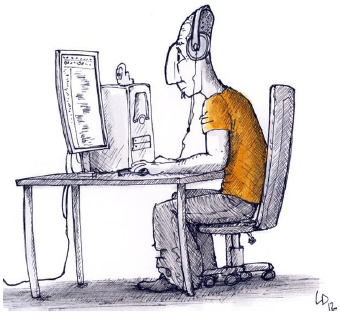 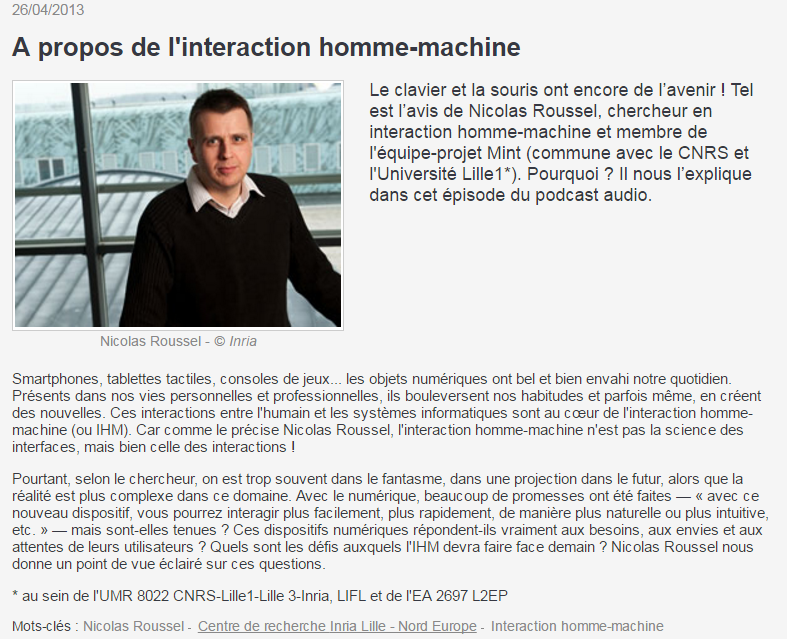 Outline
Introduction aux IHM
Objectif des IHM
Définition des IHM
Prise en compte de l’utilisateur
Evolution des IHM
Pourquoi s’intéresser aux IHM
Difficultés des IHM
Pourquoi s’intéresser aux IHM
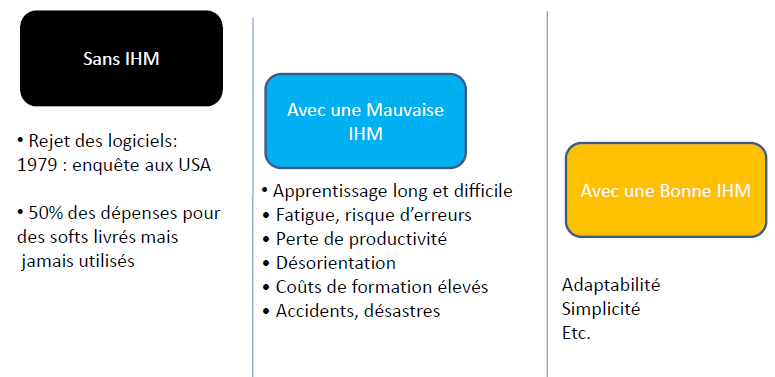 Difficultés des IHM
Un système interactif est différent d’un système algorithmique :
il doit pouvoir réagir à tout moment, même lorsqu’il est déjà entrain de faire quelque chose
les informaticiens sont souvent formés à l’algorithmique, au calcul, mais pas à l’interactivité...
les langages de programmation les plus utilisés ont été conçus pour le calcul, pas pour l’interactivité
Les concepteurs d’interfaces doivent faire face à de nombreux défis:
Difficultés des IHM
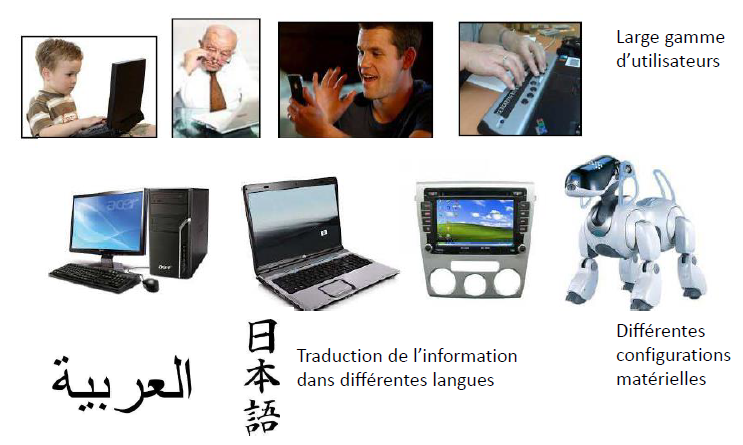 Etapes de développement d’une IHM
 Déterminer l’ensemble des tâches que l’IHM devra permettre de réaliser : une bonne IHM est une IHM dont les objectifs fonctionnels sont clairement identifiés;
 Déterminer les caractéristiques principales des utilisateurs qui seront amenés à utiliser l’IHM (leur profil): la qualité d’une IHM est directement dépendante de son adéquation avec la population d’utilisateurs pour laquelle elle est prévue;
 Proposer plusieurs prototypes d’interface qui seront discutés et évalués par les concepteurs et les utilisateurs potentiels : une bonne IHM naît le plus souvent de la diversité... et plusieurs pistes doivent donc être explorées;
 Produire une spécification explicite de l’IHM, décrivant à la fois les contraintes fonctionnelles et les contraintes de layout; un manuel d’utilisation et une référence technique pourront également être produits durant cette phase;
 Réaliser l’IHM proprement dite (phase d’implémentation effective);
 Evaluer l’IHM produite sur la base d’indicateurs reconnus.
IHM - Résumé
Un système est un ensemble d’éléments en interaction
Un système est soit ouvert (interactif) soit fermé
Le Système interactif a une partie interface et une partie fonctionnelle
Interface homme machine IHM: le dispositif matériel / logiciel pour assurer l’interaction entre l’homme et la machine
IHM - Résumé
Dans ce cours:

Nous nous intéressons aux Interfaces Homme Machine

Nous nous intéressons à la question suivante:
Comment construire une interface qui assure une interaction  simple, facile et efficace avec la partie fonctionnelle du  système interactif?